Ежемесячный рекламно-информационный вестник«Ваш Консультант»
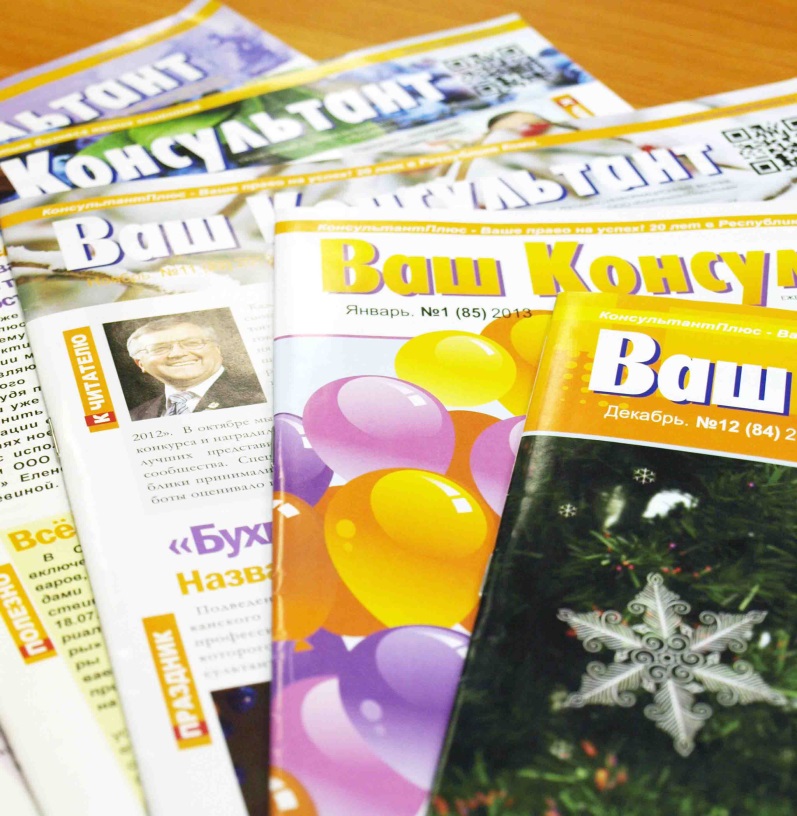 Учредитель: ООО «КонсультантПлюсКоми»
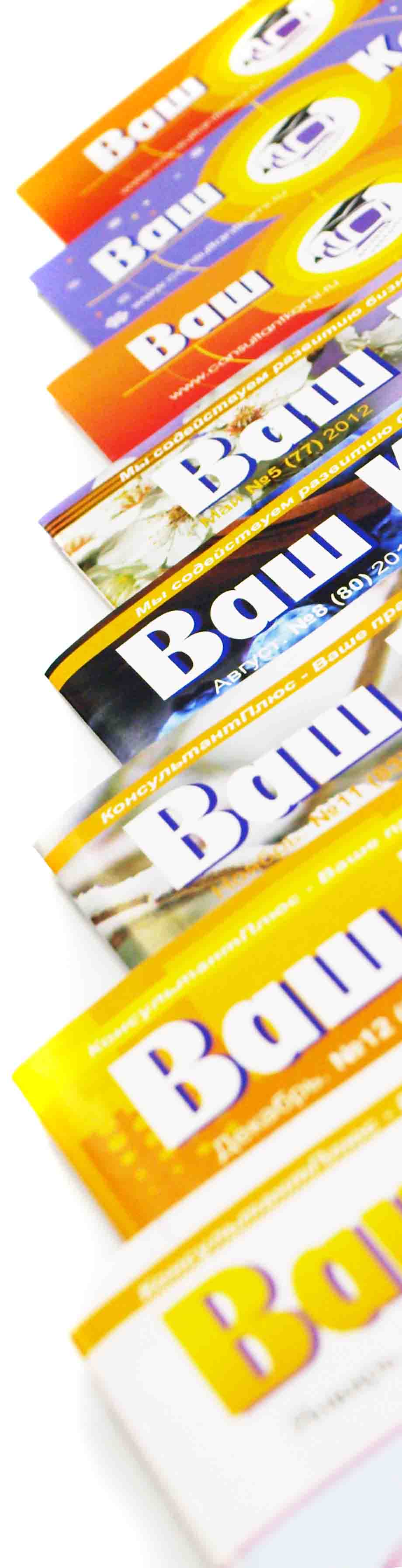 Рекламно-информационный вестник «Ваш Консультант» издается с февраля 2006 года. 


В вестнике публикуются новости компании (предназначенные для внешней аудитории), информация о новшествах в справочной правовой системе КонсультантПлюс, событийные репортажи, новости регионального законодательства, отчеты о проведенных мероприятиях, конференциях, интервью с представителями органов власти и управления, рекламные материалы и т.д.
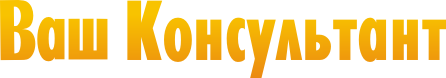 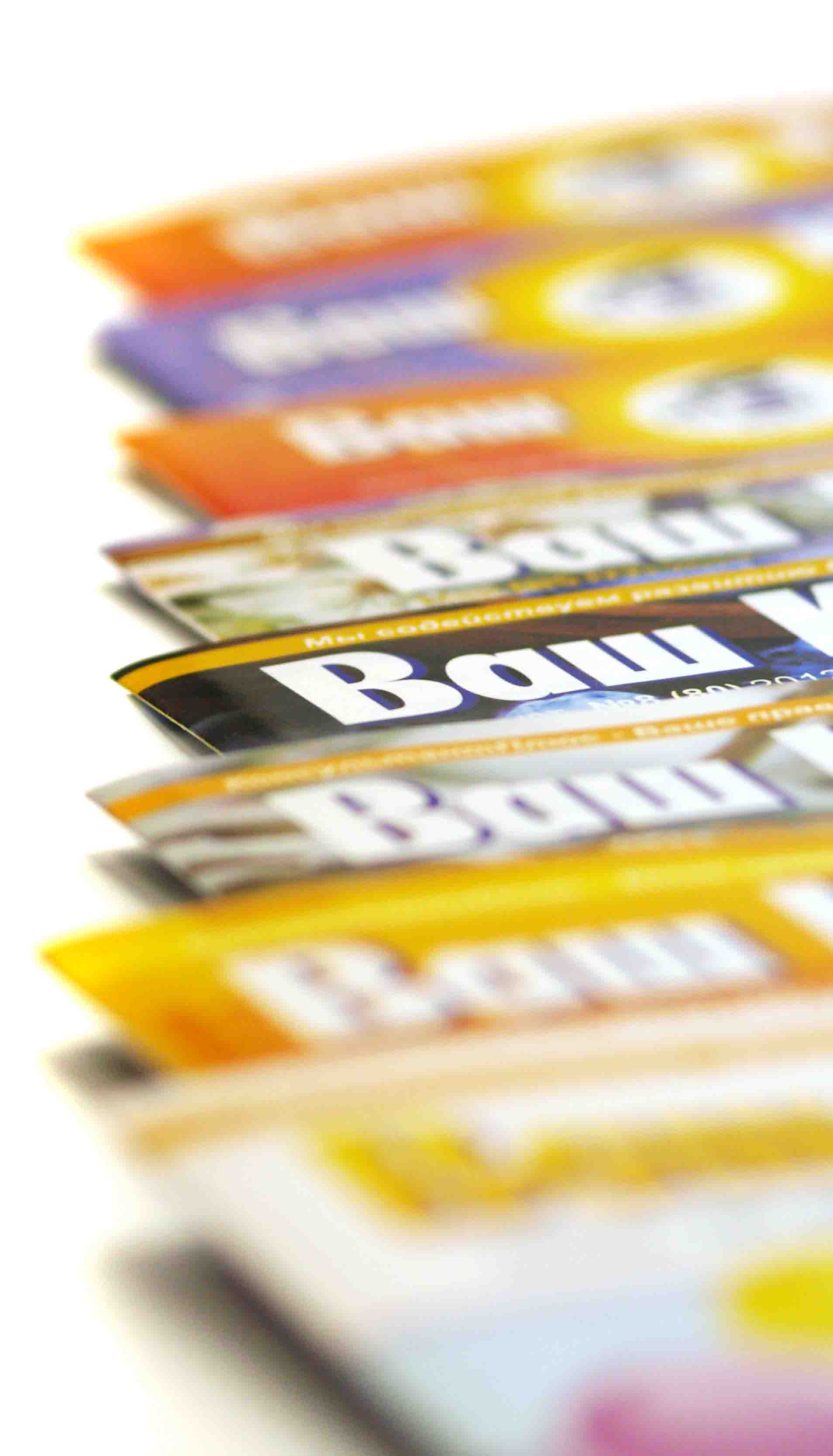 Цель издания
Удовлетворение потребностей целевой аудитории в актуальной и достоверной информации для решения профессиональных задач
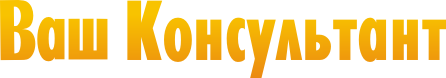 Основные задачи издания:
Формирование лояльности клиентов к бренду
Увеличение объема продаж товаров и услуг, предлагаемых компанией
Привлечение новых клиентов
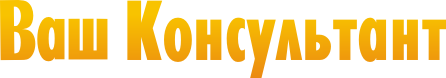 Миссия – Быть постоянно в авангарде, регулярно обновляясь, предлагать читателю все самое новое, передовое, наиболее востребованное

Девиз издания – Мы содействуем развитию бизнеса наших клиентов
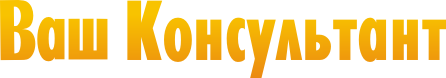 Метод распространения – прямой маркетинг, бесплатно
Регион распространения – Республика Коми
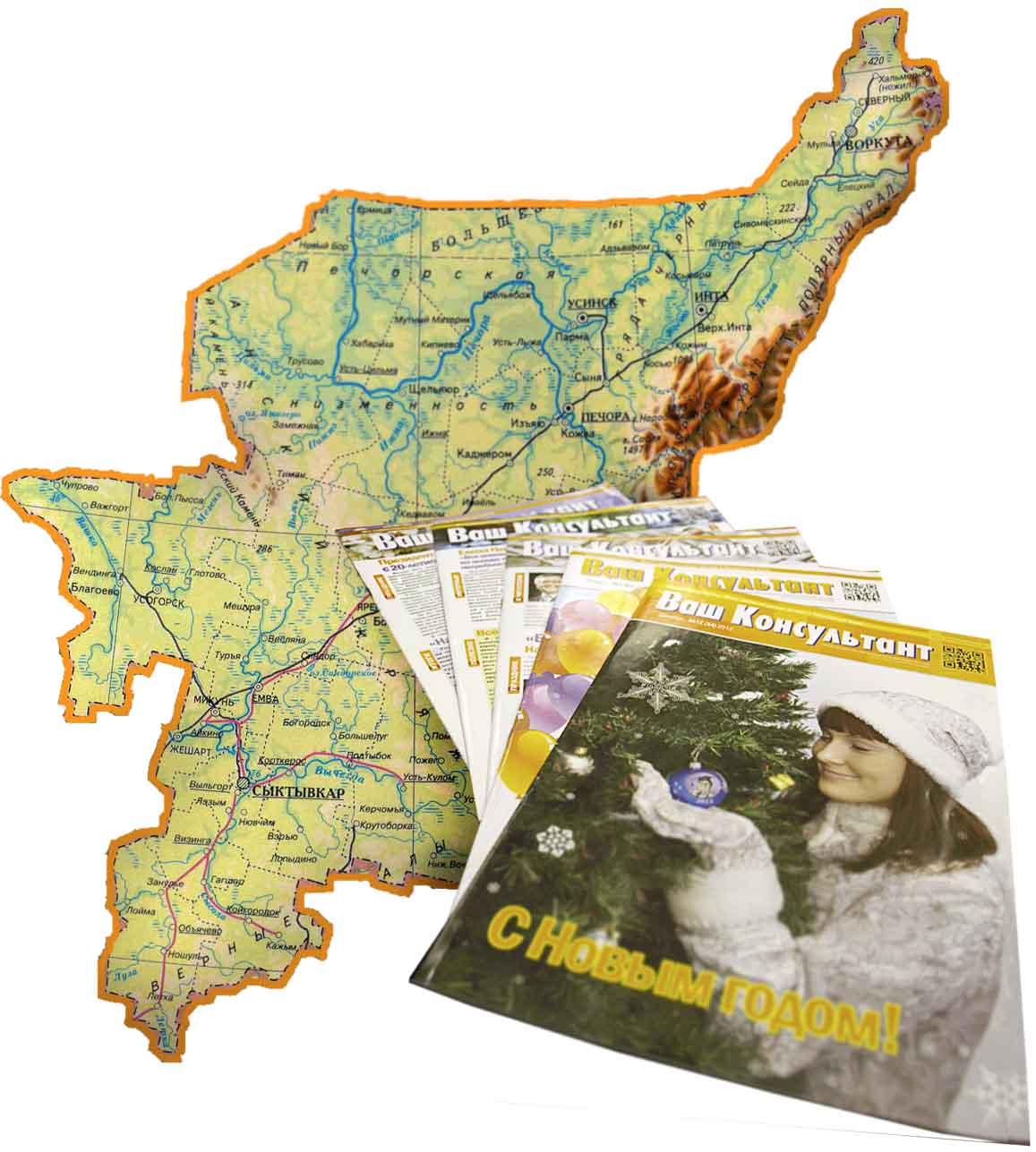 Читательская аудитория
Целевая аудитория: 
клиенты (в том числе потенциальные) и партнеры компании «КонсультантПлюсКоми»
 Особенности ЦА:
мужчины и женщины от 20 до 60 лет 
лица, принимающие решения – руководители,топ-менеджеры
пользователи систем КонсультантПлюс – бухгалтеры, юристы, работники кадровых служб,IT-специалисты
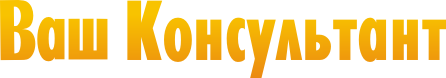 Функции:
Информационная: Разъяснение миссии, стратегии и целей компании; удовлетворение интересов клиентов в правовой информации на актуальные темы; удовлетворение интересов клиентов по товарам и услугам, предлагаемым компанией
Имиджевая: Поддержка имиджа организации 
Организационная: Позиционирование каждого читателя как Клиента компании «КонсультантПлюсКоми»
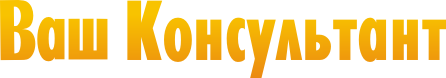 Постоянные рубрики
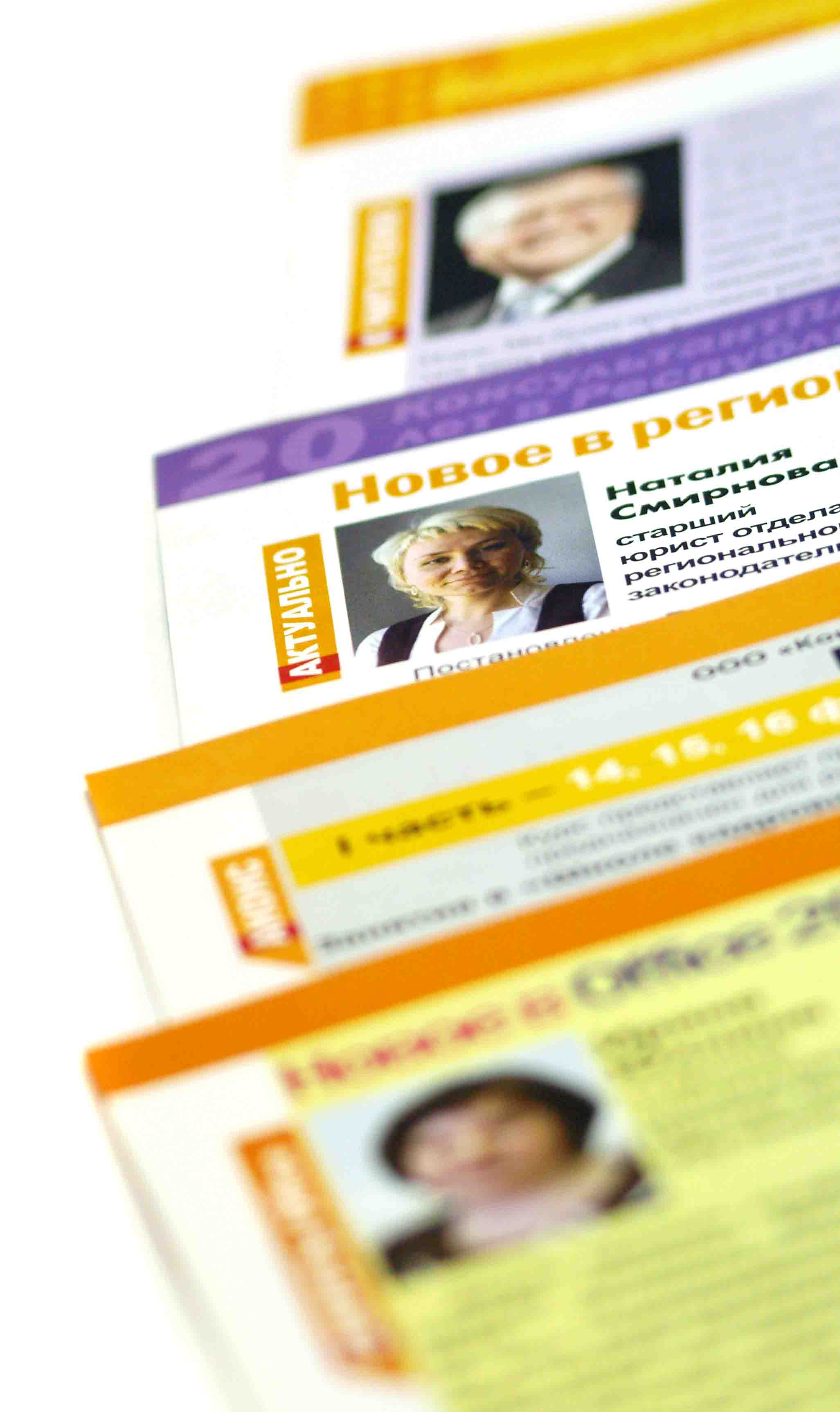 К читателю
Колонка директора
Событие 
Максимально полная и интересная информация о значимых событиях в жизни компании (награды, юбилеи)
Актуально
Новое в региональном законодательстве. Обзоры готовятся юристами отдела регионального законодательства
Важный документ
Обзор наиболее значимого документа, принятого в предыдущем выпуску вестника месяце
Анонс
Анонсы семинаров и семинаров-тренингов для клиентов, предстоящих онлайн-интервью на сайте компании
Календарь событий
Обзор профессиональных праздников и знаменательных дат текущего месяца
Секреты Office
Практические советы по работе с Microsoft Office
Плюсы Консультанта
Материалы рубрики информируют об удобствах и тонкостях работы в справочной правовой системе КонсультантПлюс
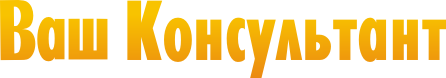 Периодические рубрики
Знание – сила
Материалы об олимпиадах для школьников и студентов, проведенных в рамках  Всероссийской программы информационной поддержки российской науки и образования (КонсультантПлюс)
Интервью
Интервью с руководителями крупных компаний региона, руководителями органов власти и управления Республики Коми, общественными деятелями
Вопрос-ответ
На вопросы пользователей отвечают специалисты компании или служащие органов власти и управления
Наша компания / Лица компании
Рубрика, посвященная структурным подразделениям компании, отличившимся сотрудникам
Как найти 
Пошаговая инструкция по поиску необходимой информации в системе КонсультантПлюс, вопросы от клиентов 
На заметку
Практические советы по организации рабочего процесса (личный тайм-менеджмент, отношения внутри коллектива, разрешение конфликтов на работе, эмоциональное выгорание на рабочем месте  и т.д.)
Реформа
Комментарии специалистов по актуальным вопросам реформирования законодательства
Конкурс
Материалы о конкурсах
Презентация
Материалы о новых продуктах, новшествах в системе КонсультантПлюс, изменениях на сайте и т.д.
Итоги 
Отчеты о проведении конференций, материалы о финалах/церемониях награждения профессиональных конкурсов, проводимых «КонсультантПлюсКоми»
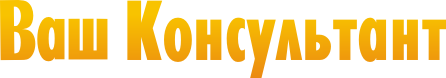 Шрифт 
Гарнитура – Garamond Franklin, кегль – 9. Заголовки – Gothic Demi Cond, кегль – 35 
Количество полос 
12-16
Способ печати 
Офсет
Основные цвета 
Оранжевый (CMYK 0:45:100:0), фиолетовый (CMYK 30:33:0:0) 
Особенности верстки 
Размер – 210х297 мм. Количество колонок – 3. Ширина колонок – 58 мм, середник – 3 мм. Выключка по формату, концевая строка влево.Поля: сверху – 30 мм, внизу, внутри, снаружи – 15 мм.
Комплекс первой полосы, обложки 
Шапка с названием издания и номером выпуска
Тематическая фотография на всю полосу
Анонсы  номера
Композиция заголовков 
Заголовки выполнены двумя цветами – оранжевым и фиолетовым, выравнивание по левой стороне  
Средства выделения 
В качестве средств выделения служат цветные подложки, курсив, полужирное начертание или цвет шрифта
Иллюстрации 
Используются цветные фотографии, скриншоты, схемы, графики.Все иллюстрации изготавливаются силами редакции вестника
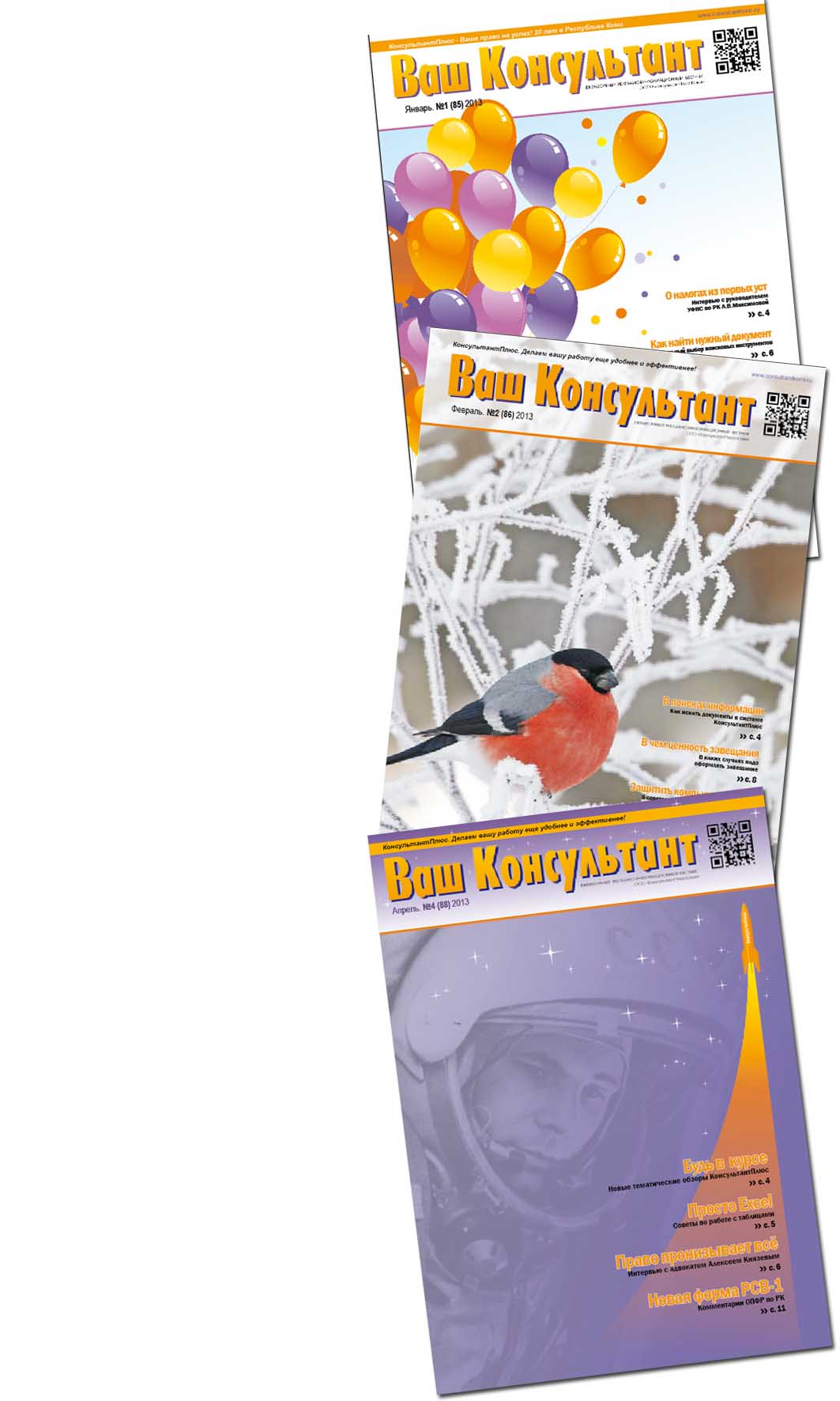 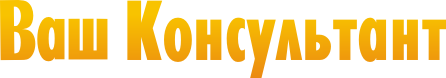 График выхода номера
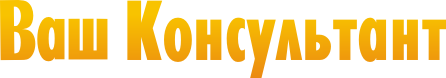 Над вестником работают:
Руководители проекта – Андрей Семеренко, Константин Пелёвин
Главный редактор – генеральный директор Владимир Ермолин
Редактор – Ирина Тропникова
Дизайн, верстка, фото – Сергей Попов
Журналисты – Полина Холопова, Елена Кузнецова
В подготовке материалов также принимают участие другие сотрудники компании
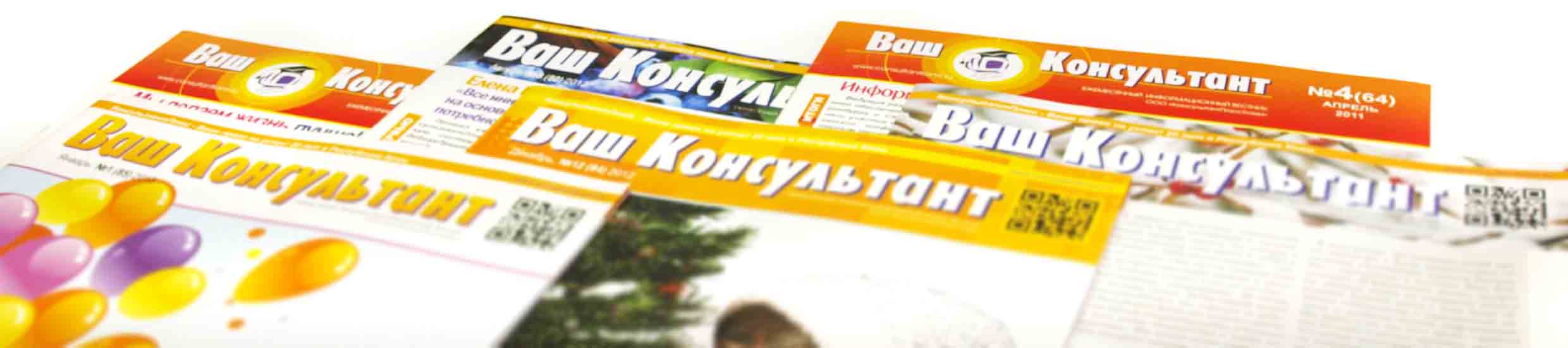 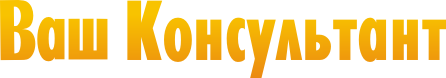 Выходные данные
Учредитель – ООО «КонсультантПлюсКоми»
Регистрация СМИ (перерегистрация) – ПИ № ТУ 11-0161 от 13 июля 2012 года, зарегистрирован Управлением Федеральной службы по надзору в сфере связи, информационных технологий и массовых коммуникаций по Республике Коми
Адрес редакции: 167000, Республика Коми,г. Сыктывкар, ул. Интернациональная, д. 108/3
Телефон: 8(8212) 29-15-51, 39-12-26  
E-mail: vestnik@consultantkomi.ru
Тираж  4500 экземпляров
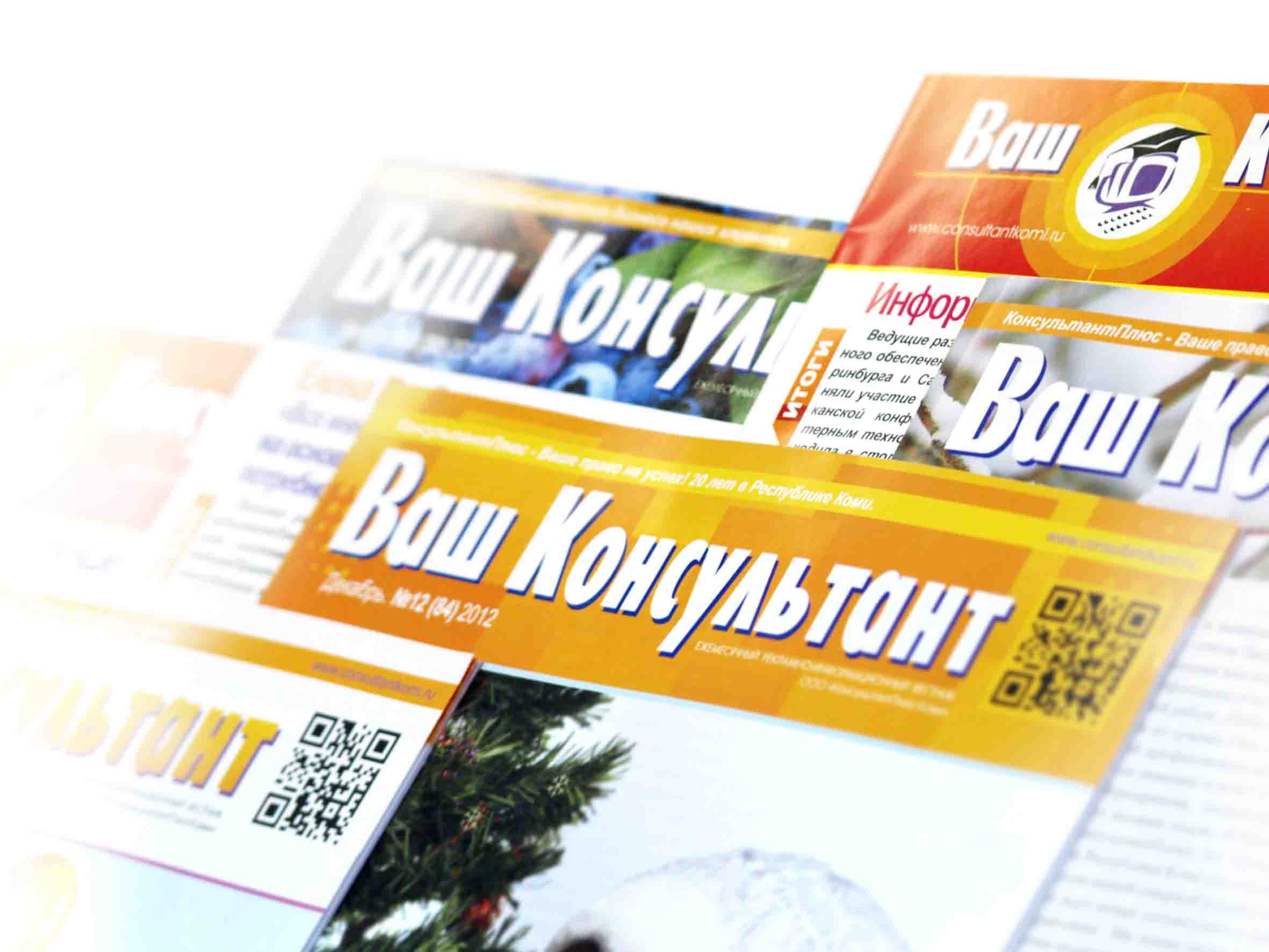 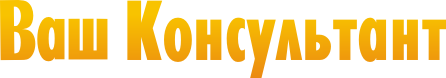 Редакция вестника
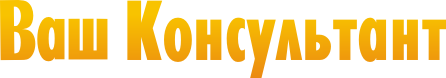